Организация отдыха, оздоровления и занятости  детей    МБОУ СОШ №28 в летний период 2013-2014 уч.г.
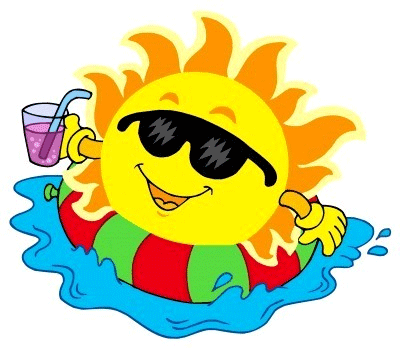 Итоги летней оздоровительной кампании в 2013году
Цель:Комплексное решение организации оздоровления, отдыха и занятости детей и подростков в летнее время
Задачи: 1. проведение одной из самых массовых форм отдыха-- лагеря с дневным пребыванием на базе ОУ; 2. создание благоприятных условий для получения полноценного отдыха, занятости и оздоровления детей и подростков, в том числе детей группы "риска", учащихся, состоящих на учете, учащихся из неблагополучных и социально незащищенных семей, опекаемых детей; 3. обеспечение безопасности детей и подростков в летний период
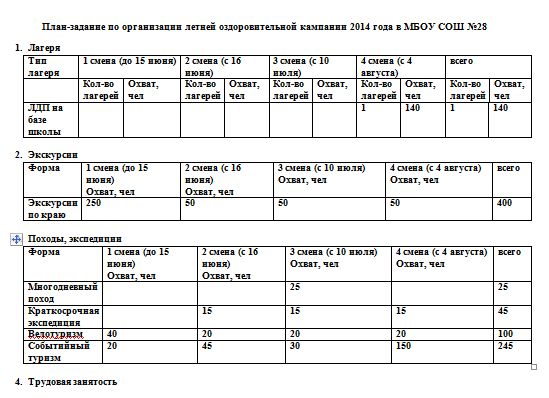 План-задание по организации летней оздоровительной кампании 2014 года (продолжение)
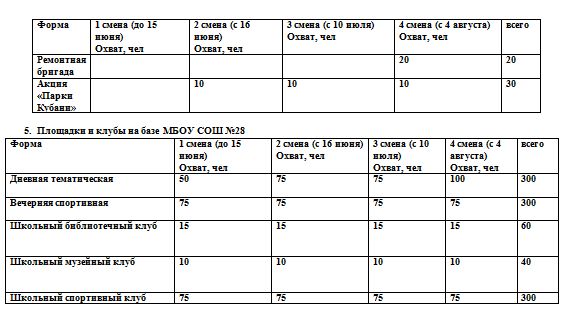 Организация работы школьных спортивных и тематических площадок
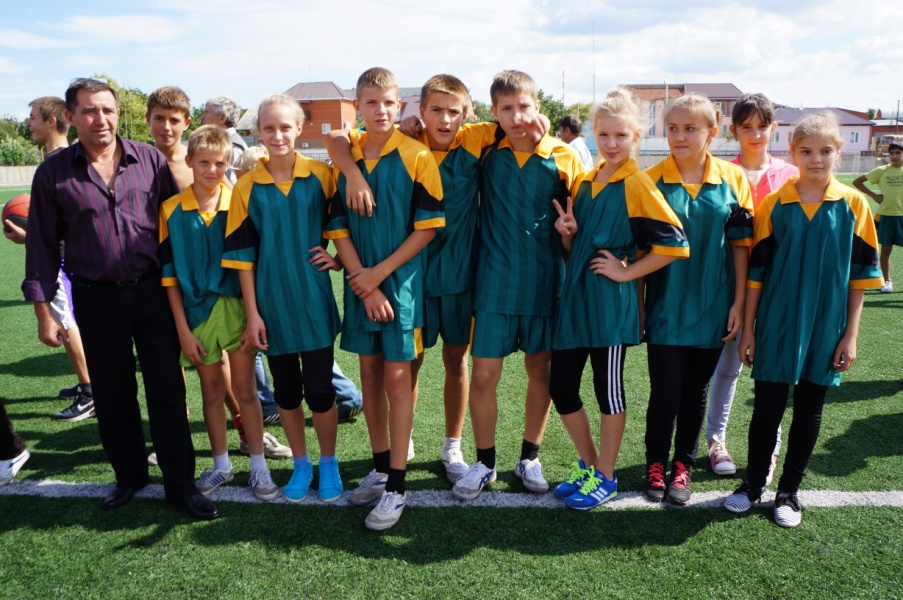 Многодневные походы
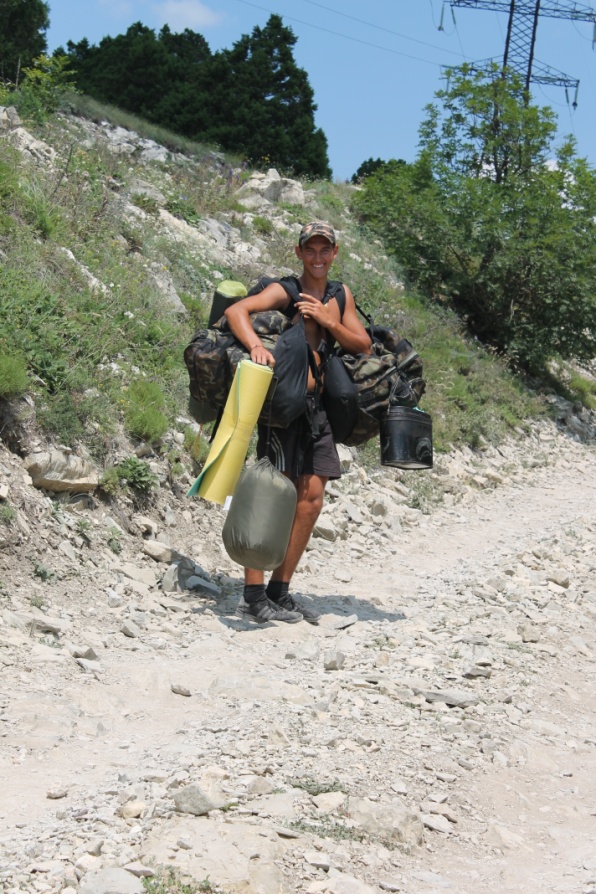 Участие в палаточных лагерях
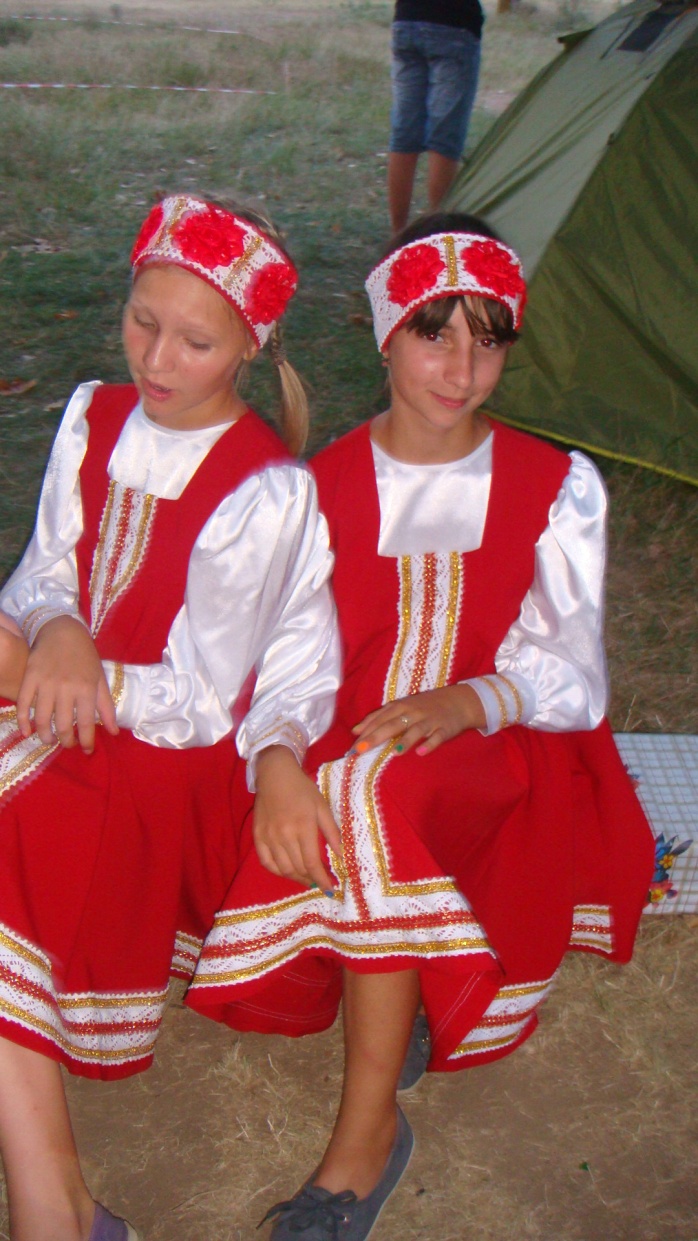 «Юный турист»
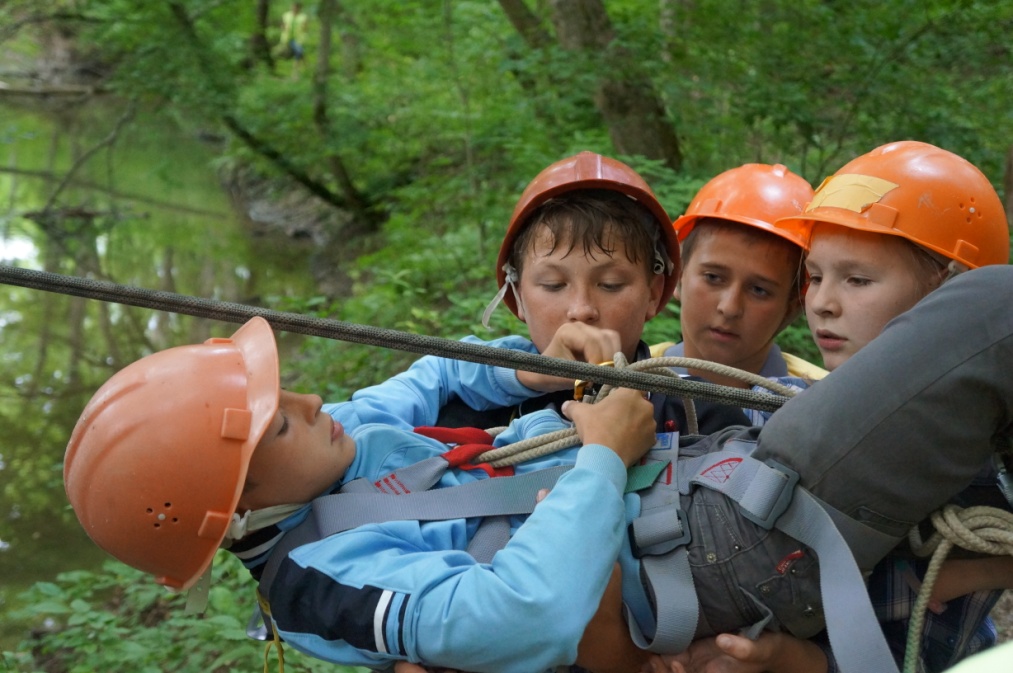 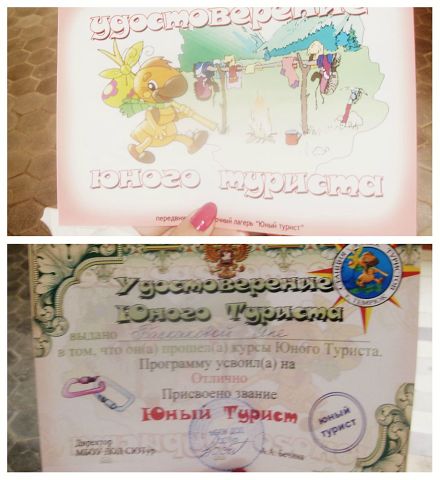 Однодневные экскурсии и походы
Краткосрочные экспедиции
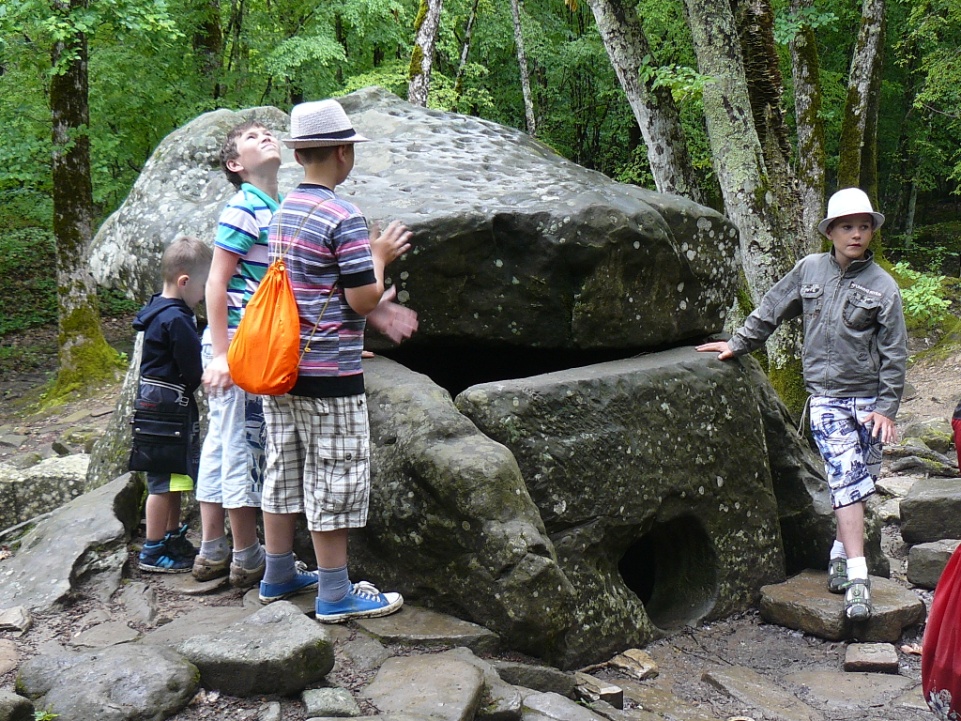 Событийный туризм
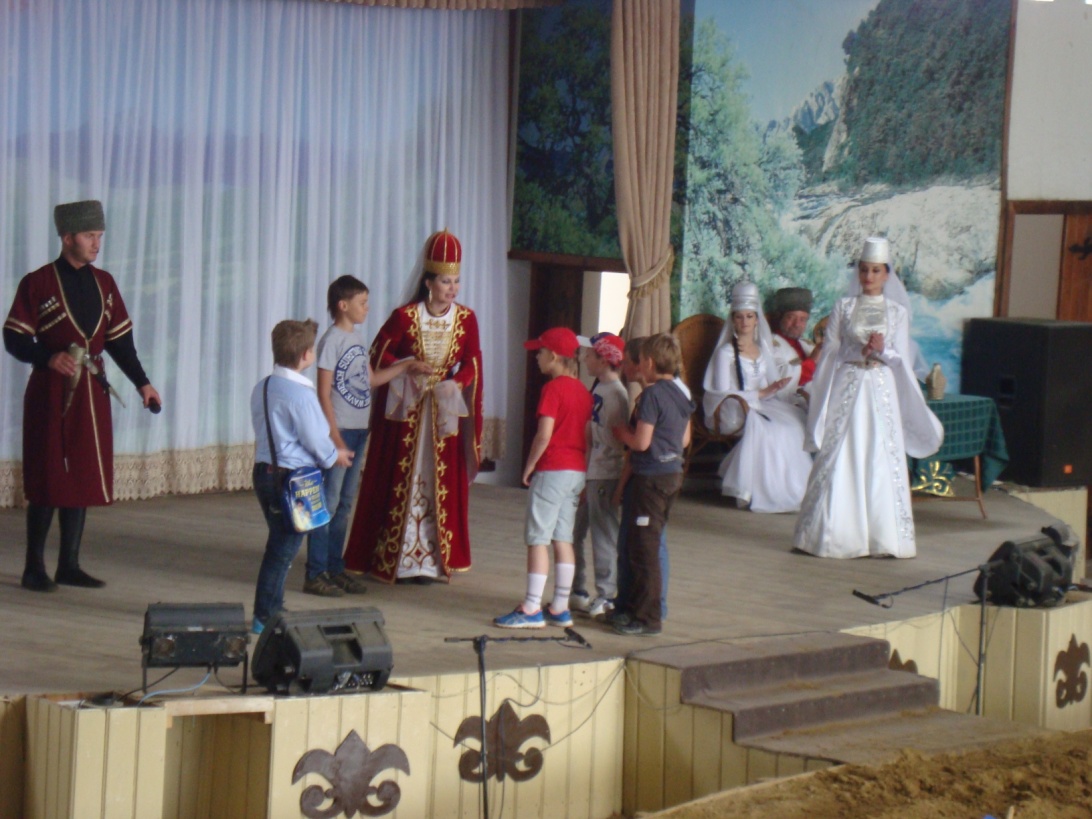 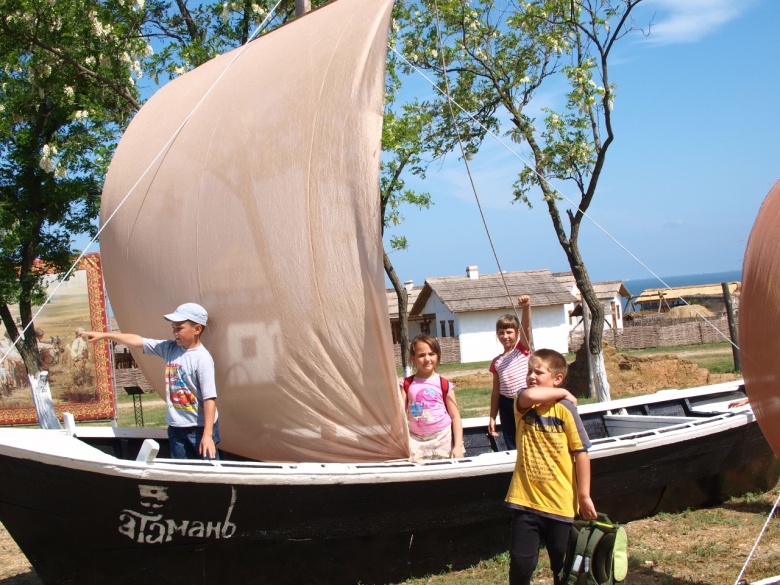 Велотуризм
Водный туризм
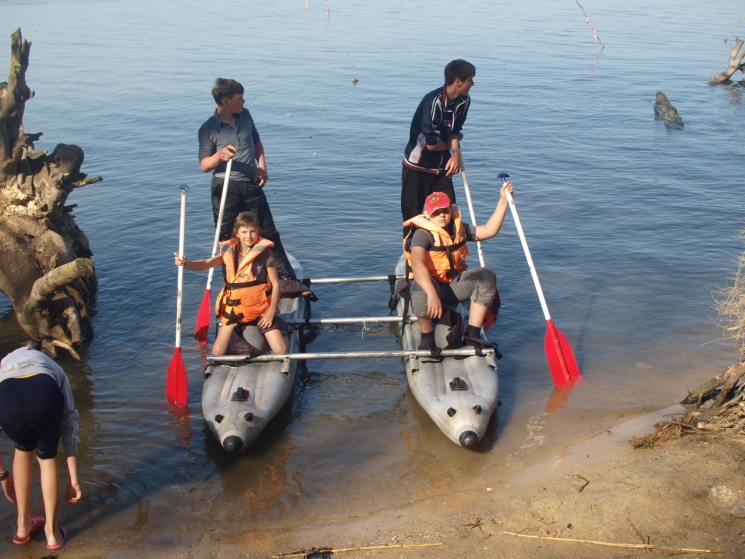 Конный туризм
Спасибо за внимание!
Заместитель директора по ВР Лысунец С.И. -ответственный за  организацию летнего отдыха детей Мбоу СОШ №28